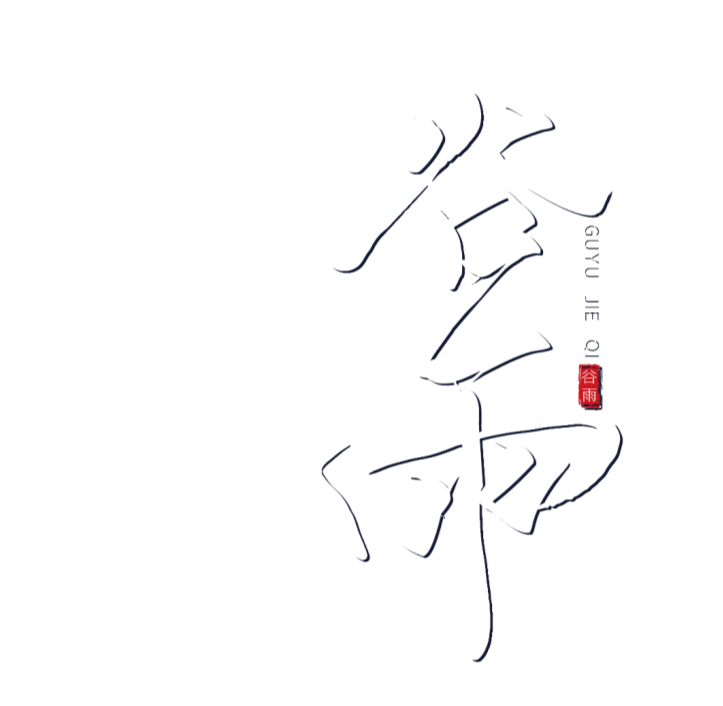 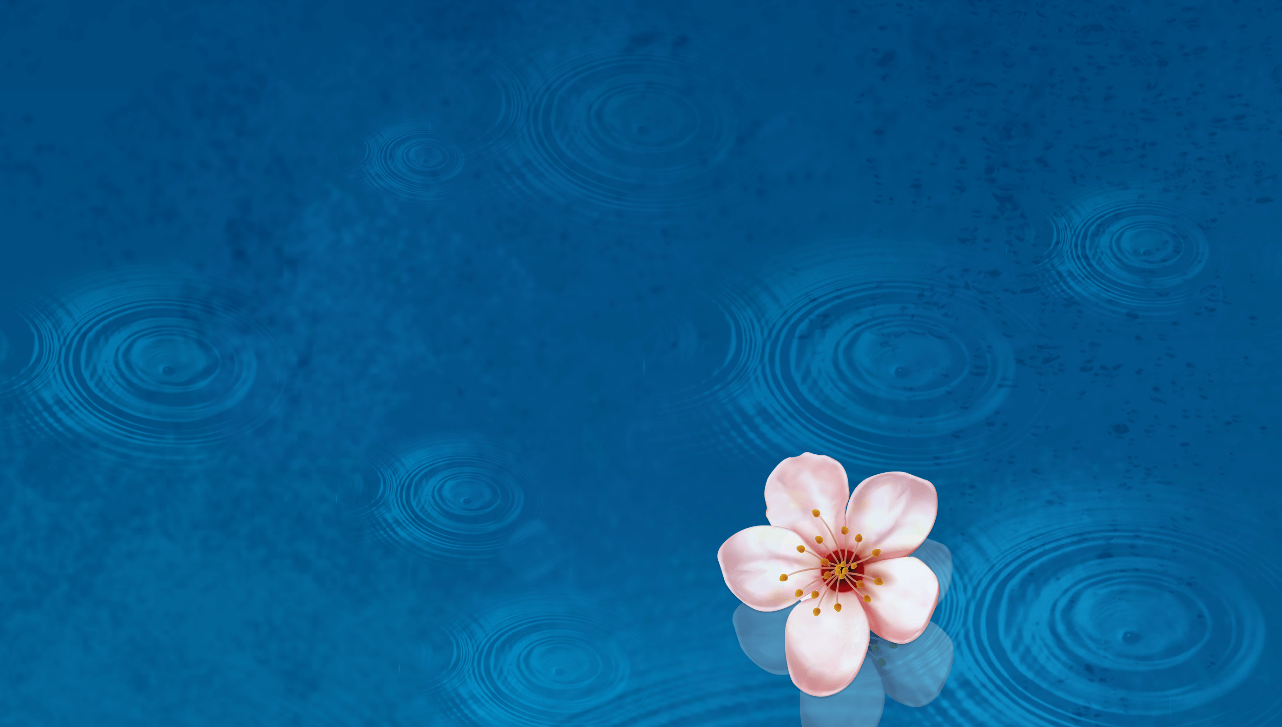 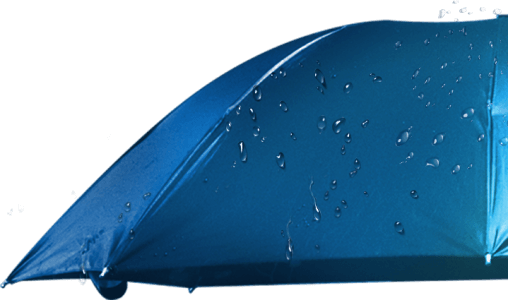 行业PPT模板http:///
https://www.ypppt.com/
节气来源
节气传说
节气习俗
节气诗歌
标题数字等都可以通过点击和重新输入进行更改
标题数字等都可以通过点击和重新输入进行更改
标题数字等都可以通过点击和重新输入进行更改
标题数字等都可以通过点击和重新输入进行更改
壹
随风潜入夜
润物细无声…
节气来源
e7d195523061f1c08d347f6bf0421bdacd46f3c1815d51b81E1CE79090F8942429A56C6AE2B3163BABA1A3FCE285BEC4FF43A5085572A94AD2C0A17AE448F24FA68DD62479D8C0666FEB6710638384D2ED817A4F5797E34808045D5B584E31D49E6EB31F5123599BD8C6FC19A6D9E361D33D5A7E92B179B15843857601EF2DA95E2DD78246C1FC715DA6715915A41104
添加标题
请在此处输入您的文本，或者复制您的文本粘贴到此处。请在此处输入您的文本，或者复制您的文本粘贴到此处。请在此处输入您的文本，或者复制您的文本粘贴到此处。请在此处输入您的文本，或者复制您的文本粘贴到此处。
节气来源
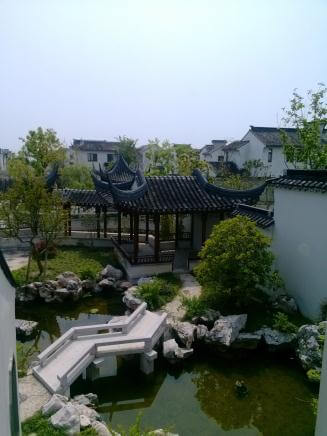 请在此处添加具体内容，文字尽量言简意赅，简单说明即可，不必过于繁琐，注意版面美观度。
壹
请在此处添加具体内容，文字尽量言简意赅，简单说明即可，不必过于繁琐，注意版面美观度。
贰
请在此处添加具体内容，文字尽量言简意赅，简单说明即可，不必过于繁琐，注意版面美观度。
叁
节气来源
添加标题
单击此处添加文字阐述，添加简短问题说明文字，具体说明文字在此处添加此处单击此处添加文字阐述
单击此处添加文字阐述，添加简短问题说明文字，具体说明文字在此处添加此处单击此处添加文字阐述
贰
随风潜入夜
润物细无声…
节气传说
请在此处添加具体内容，文字尽量言简意赅，简单说明即可，不必过于繁琐，注意版面美观度。
双击此处输入标题
请在此处添加具体内容，文字尽量言简意赅，简单说明即可，不必过于繁琐，注意版面美观度。
双击此处输入标题
节气传说
第一节
第二节
单击此处添加文字阐述，添加简短问题说明文字，具体说明文字在此处添加此处单击此处添加文字阐述
单击此处添加文字阐述，添加简短问题说明文字，具体说明文字在此处添加此处单击此处添加文字阐述
节气传说
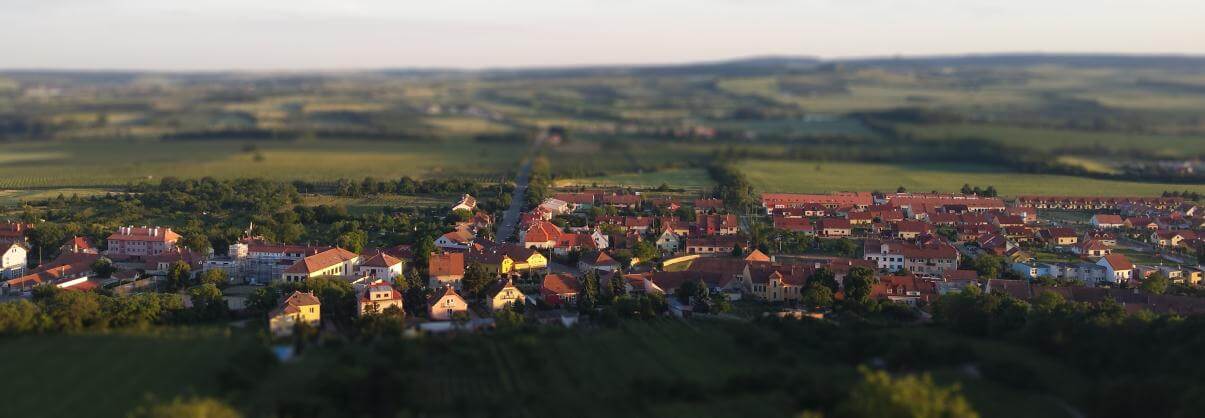 点击输入您的文字内容，点击输入您的文字内容点击输入您的文字内容。点击输入您的文字内容，点击输入您的文字内容。点击输入您的文字内容。点击输入您的文字内容
[Speaker Notes: https://www.ypppt.com/]
叁
随风潜入夜
润物细无声…
节气习俗
请在此处添加具体内容，文字尽量言简意赅，简单说明即可，不必过于繁琐，注意版面美观度。
壹
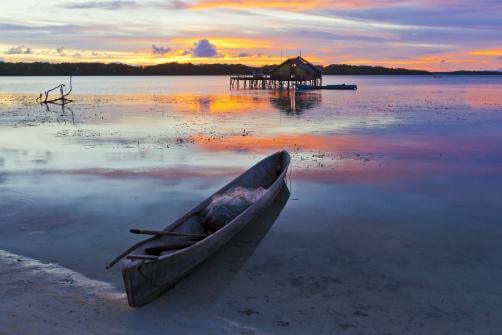 请在此处添加具体内容，文字尽量言简意赅，简单说明即可，不必过于繁琐，注意版面美观度。
贰
请在此处添加具体内容，文字尽量言简意赅，简单说明即可，不必过于繁琐，注意版面美观度。
叁
输入标题
请在此处添加具体内容,文字尽量言简意赅简单说明即可,不必过于繁琐,注意版面美观度请在此处添加具体内容,文字尽量言简意赅简单说明即可,不必过于繁琐,注意版面美观度
节气习俗
请在此处添加具体内容,文字尽量言简意赅简单说明即可,不必过于繁琐,注意版面美观度请在此处添加具体内容,文字
节气习俗
添加标题
点击输入您的文字内容，点击输入您的文字内容点击输入您的文字内容。点击输入您的文字内容
JIANGNAN
点击输入您的文字内容，点击输入您的文字内容点击输入您的文字内容。点击输入您的文字内容，点击输入您的文字内容。点击输入您的文字内容。点击输入您的文字内容点击输入您的文字内容，
点击输入您的文字内容点击输入您的文字内容。点击输入您的文字内容，
点击输入您的文字内容。点击输入您的文字内容。点击输入您的文字内容
【添加标题】
节气习俗
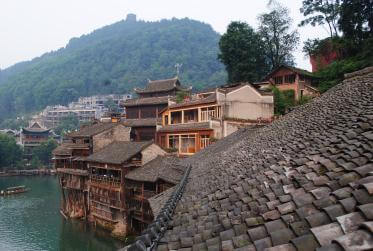 点击输入您的文字内容，点击输入您的文字内容点击输入您的文字内容。点击输入您的文字内容，点击输入您的文字内容。点击输入您的文字内容。点击输入您的文字内容点击输入您的文字内容，
点击输入您的文字内容点击输入您的文字内容。点击输入您的文字内容，
点击输入您的文字内容。点击输入您的文字内容。点击输入您的文字内容
【一】
【二】
【三】
【四】
请在此处添加具体内容，文字尽量言简意赅，简单说明即可，不必过于繁琐，注意版面美观度。
请在此处添加具体内容，文字尽量言简意赅，简单说明即可，不必过于繁琐，注意版面美观度。
请在此处添加具体内容，文字尽量言简意赅，简单说明即可，不必过于繁琐，注意版面美观度。
请在此处添加具体内容，文字尽量言简意赅，简单说明即可，不必过于繁琐，注意版面美观度。
肆
随风潜入夜
润物细无声…
节气诗歌
单击此处添加文字阐述，添加简短问题说明文字，具体说明文字在此处添加此处单击此处添加文字阐述，单击此处添加文字阐述，添加简短问题说明文字
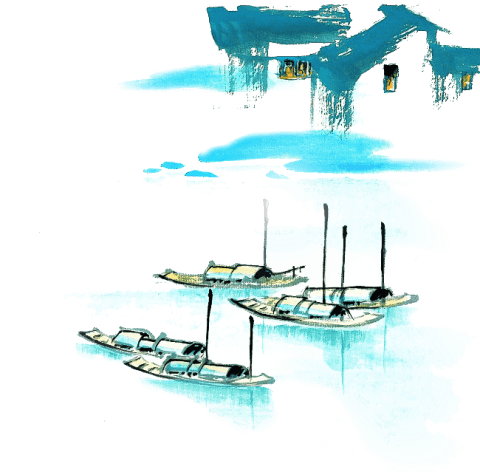 节气诗歌
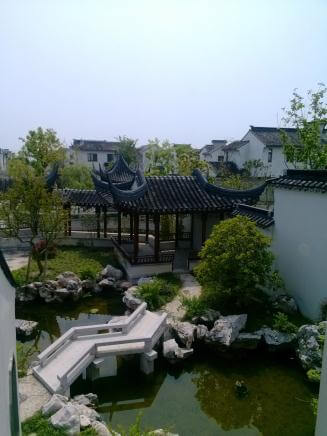 请在此处添加具体内容，文字尽量言简意赅，简单说明即可，不必过于繁琐，注意版面美观度。请在此处添加具体内容，文字尽量言简意赅，简单说明即可，不必过于繁琐。
请在此处添加具体内容，文字尽量言简意赅，简单说明即可，不必过于繁琐，注意版面美观度。请在此处添加具体内容，文字尽量言简意赅，简单说明即可，不必过于繁琐。
点击此处添加标题
点击此处添加标题
节气诗歌
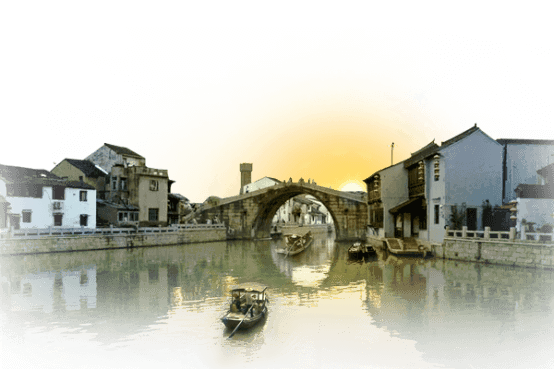 单击此处添加文字阐述，单击此处添加文字阐述，添加简短问题说明文字，具体说明文字在此处添加此处单击此处添加文字阐述
单击此处添加文字阐述，单击此处添加文字阐述，添加简短问题说明文字，具体说明文字在此处添加此处单击此处添加文字阐述单击此处添加文字阐述，单击此处添加文字阐述，添加简短问题说明文字，单击此处添加文字阐述，单击此处添加文字阐述，添加简短问题说明文字，具体说明文字在此处添加此处单击此处添加文字阐述单击此处添加文字阐述，单击此处添加文字阐述，添加简短问题说明文字，具体说明文字在此处添加此处单击此处添加文字阐述
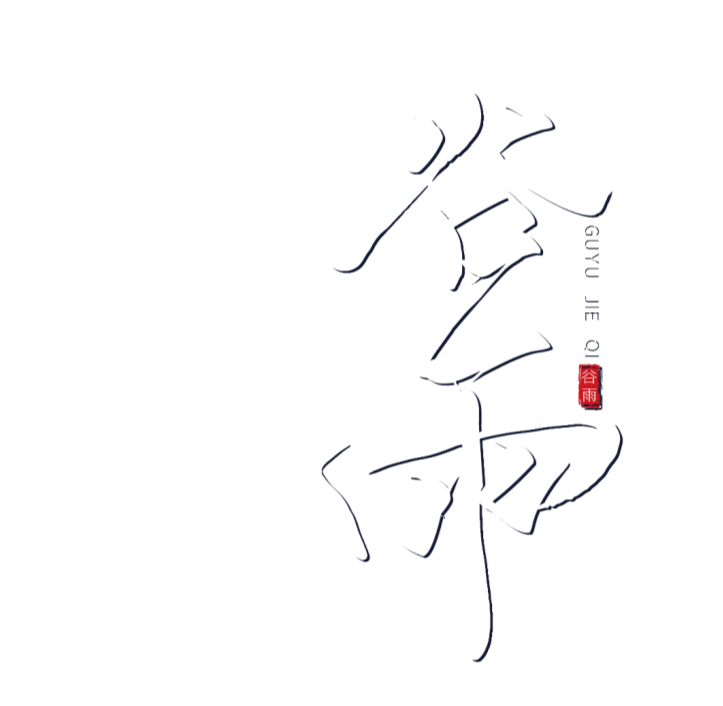 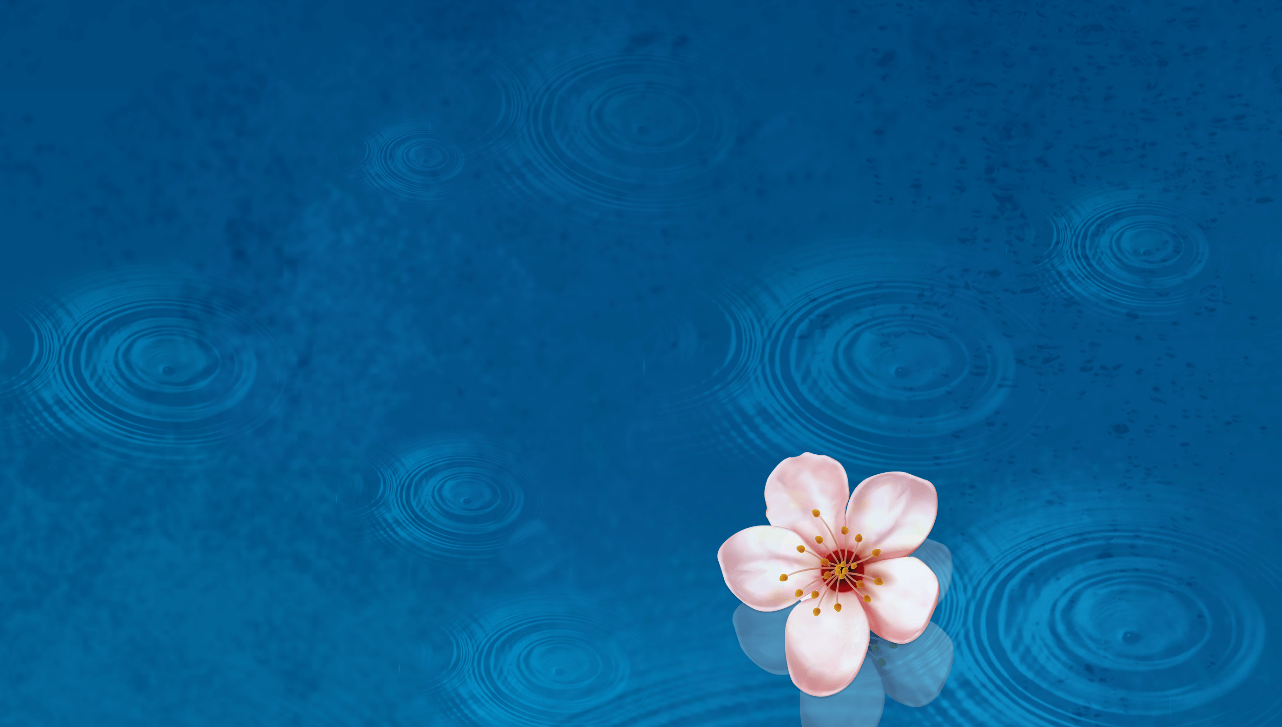 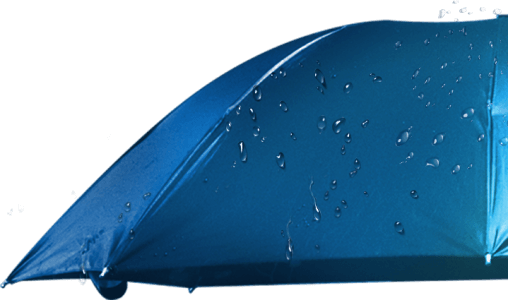 更多精品PPT资源尽在—优品PPT！
www.ypppt.com
PPT模板下载：www.ypppt.com/moban/         节日PPT模板：www.ypppt.com/jieri/
PPT背景图片：www.ypppt.com/beijing/          PPT图表下载：www.ypppt.com/tubiao/
PPT素材下载： www.ypppt.com/sucai/            PPT教程下载：www.ypppt.com/jiaocheng/
字体下载：www.ypppt.com/ziti/                       绘本故事PPT：www.ypppt.com/gushi/
PPT课件：www.ypppt.com/kejian/
[Speaker Notes: 模板来自于 优品PPT https://www.ypppt.com/]